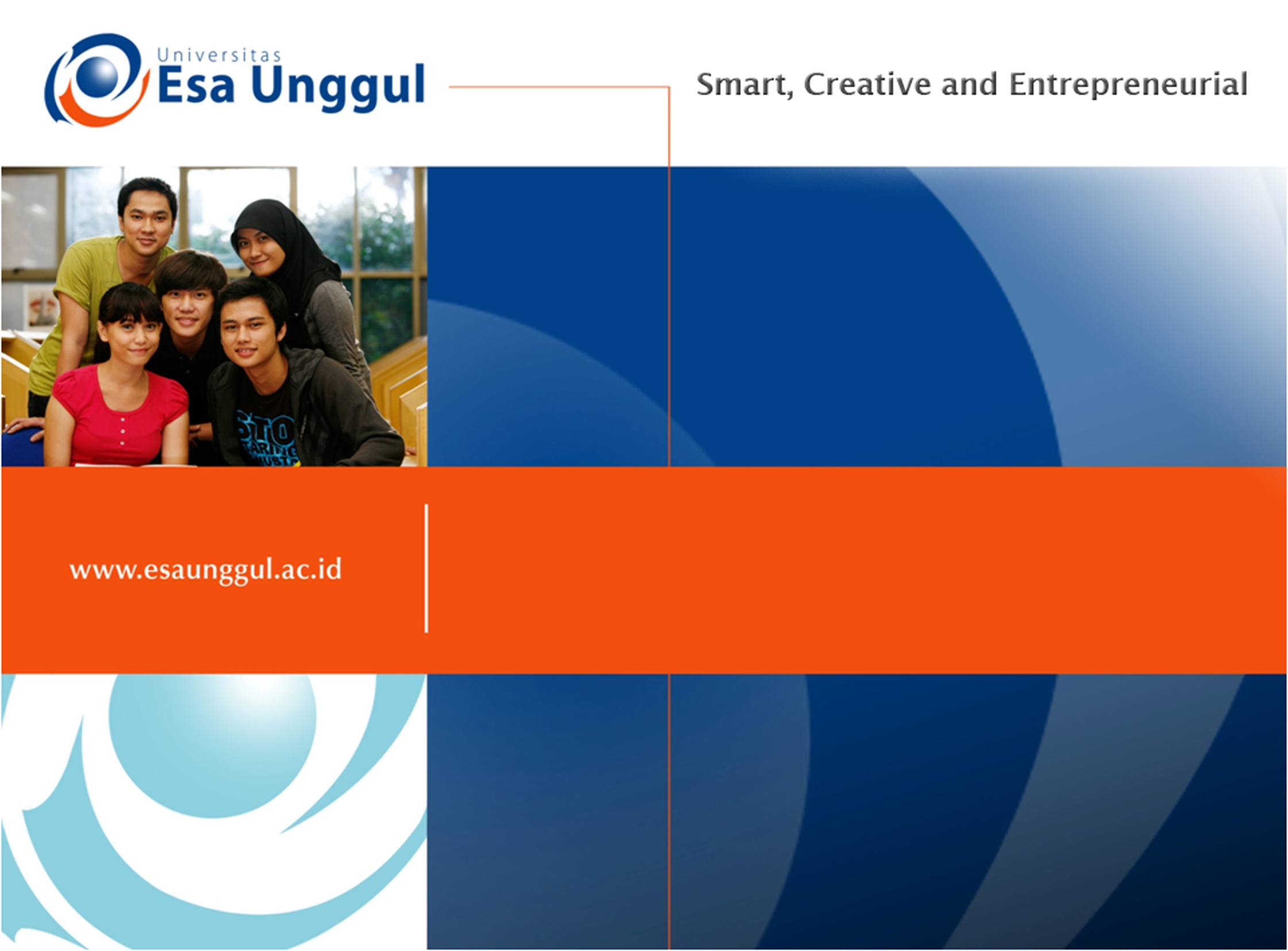 MATRIKS LANJUTAN 2
PERTEMUAN 5
AGUNG MULYO WIDODO
TEKNIK INFORMATIKA FAKULTAS ILMU KOMPUTER
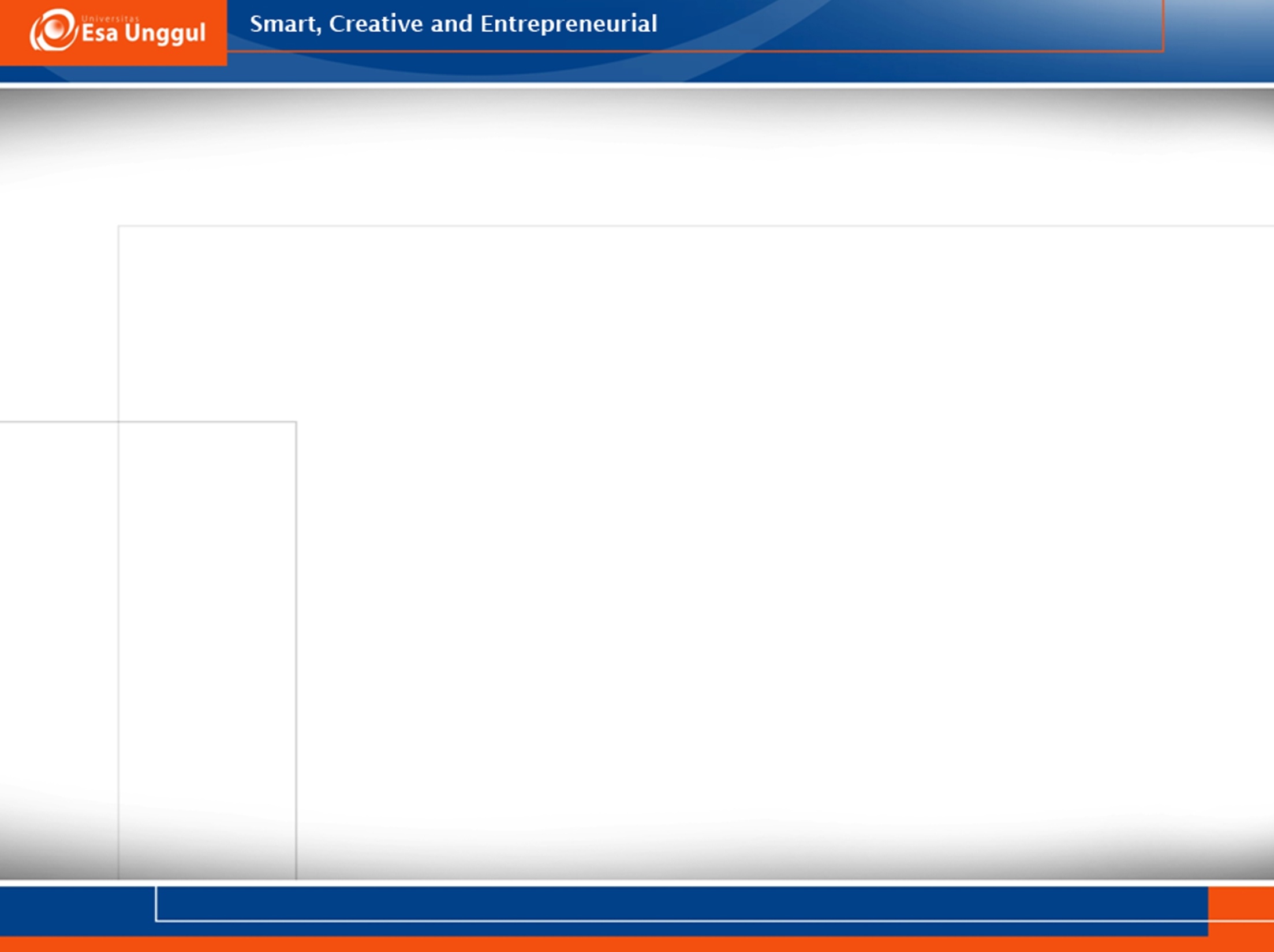 KEMAMPUAN AKHIR YANG DIHARAPKAN
Mahasiswa mampu menguasai konsep dan pengertian matriks
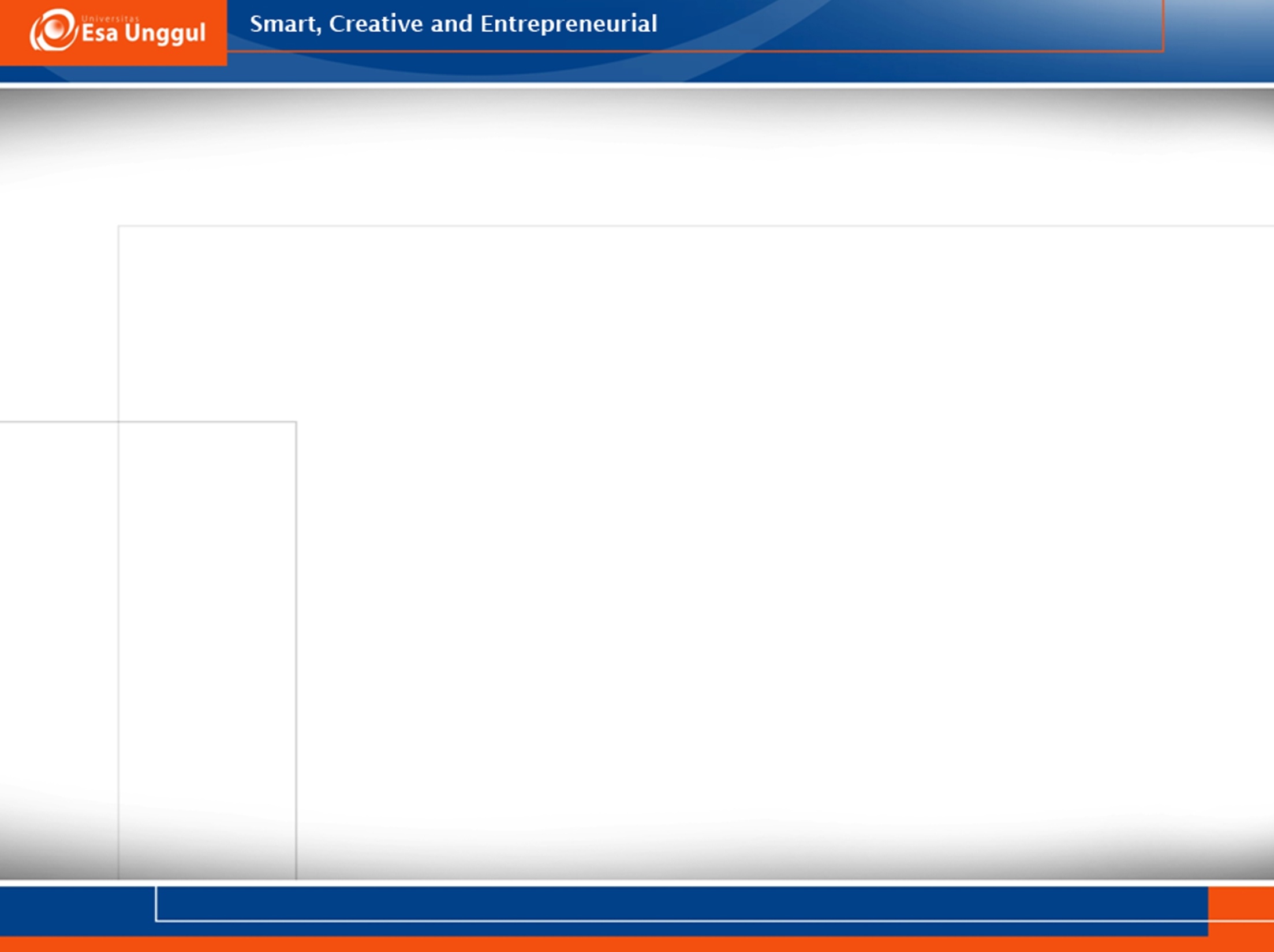 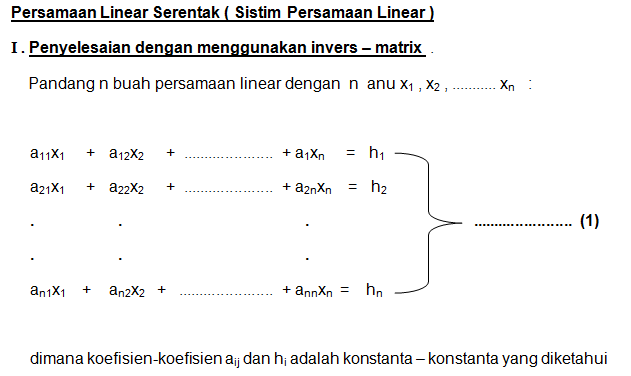 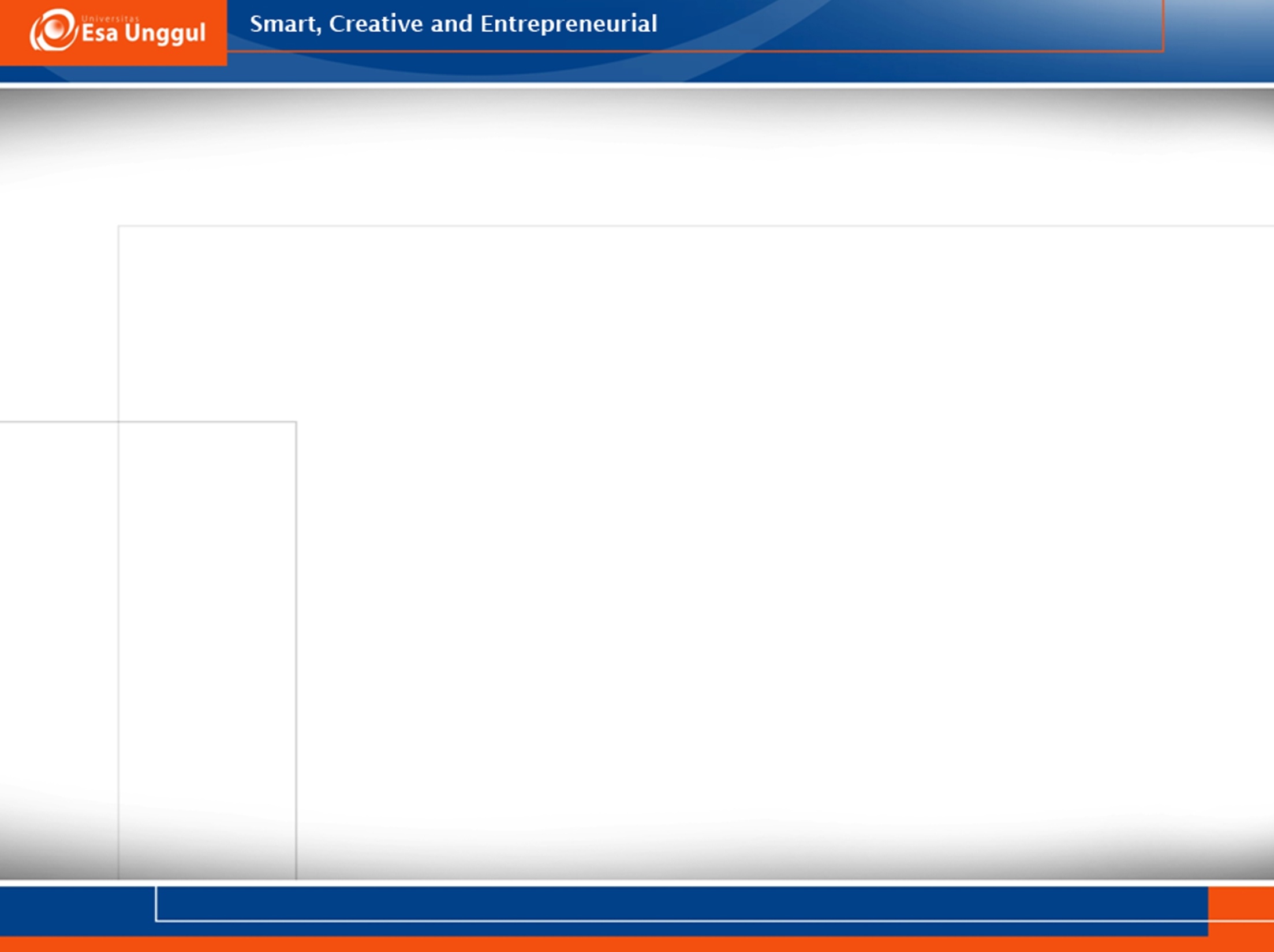 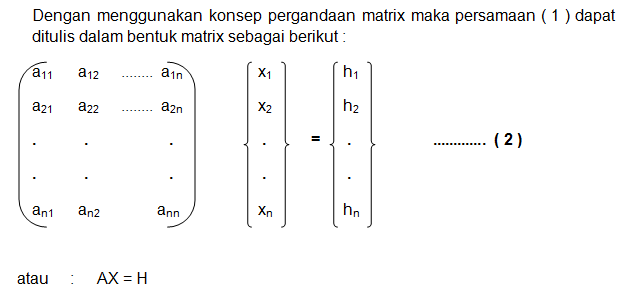 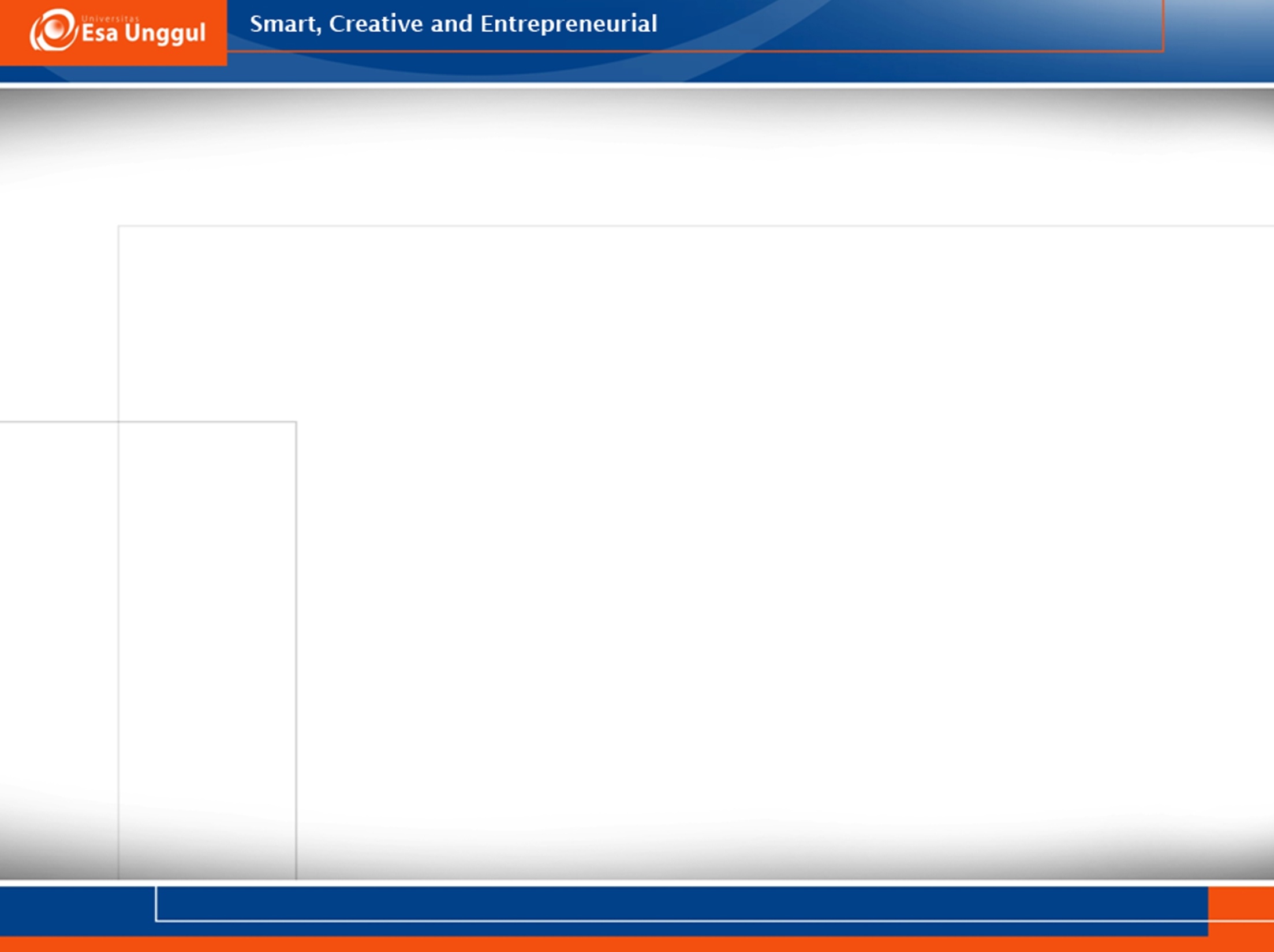 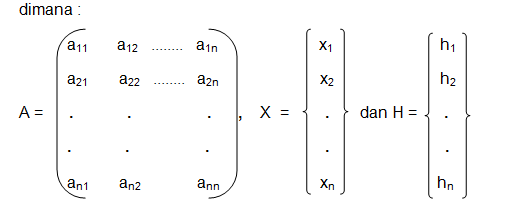 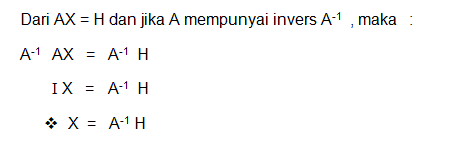 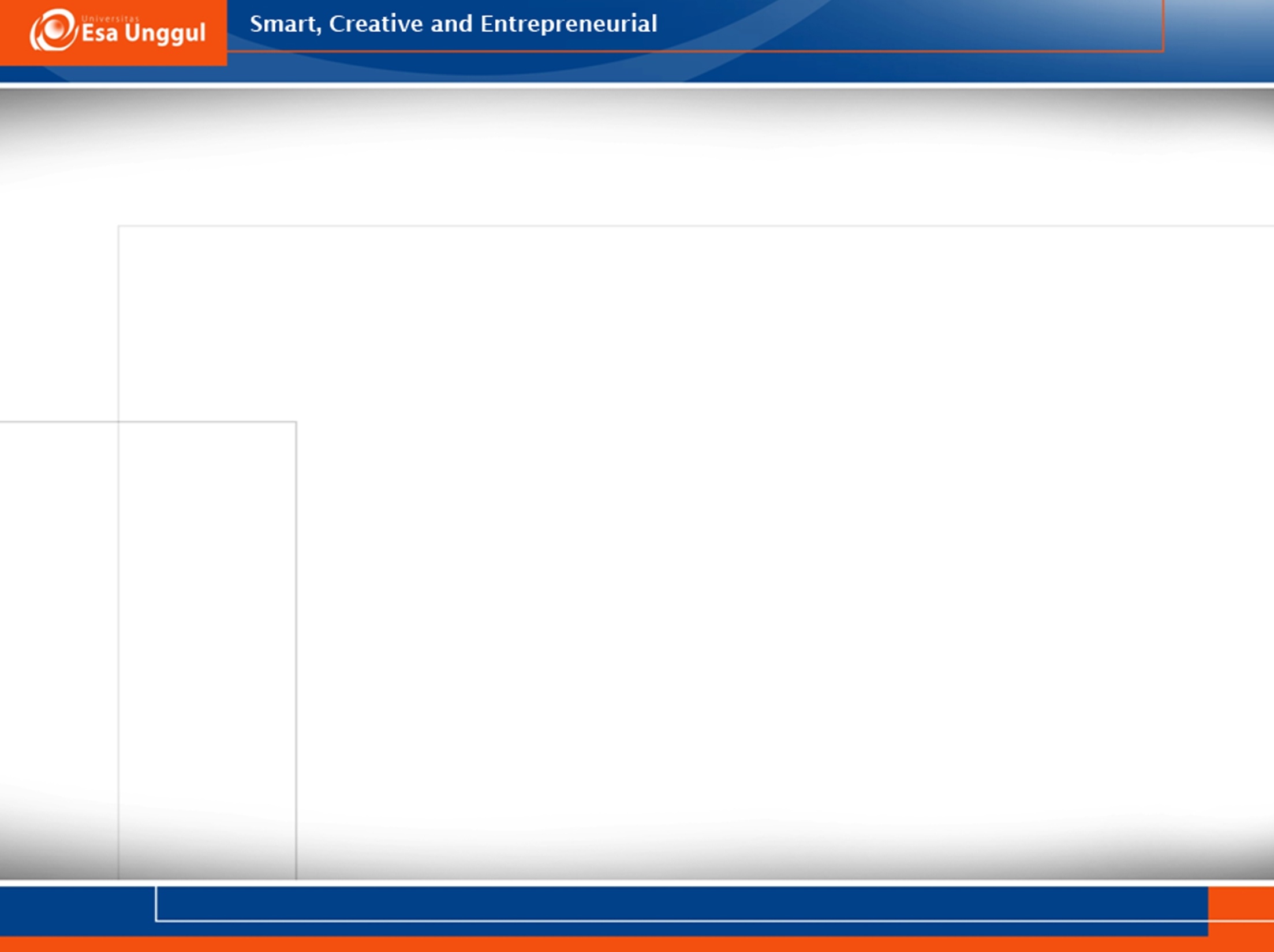 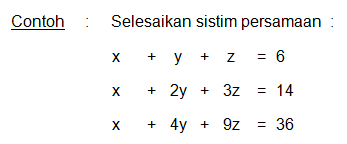 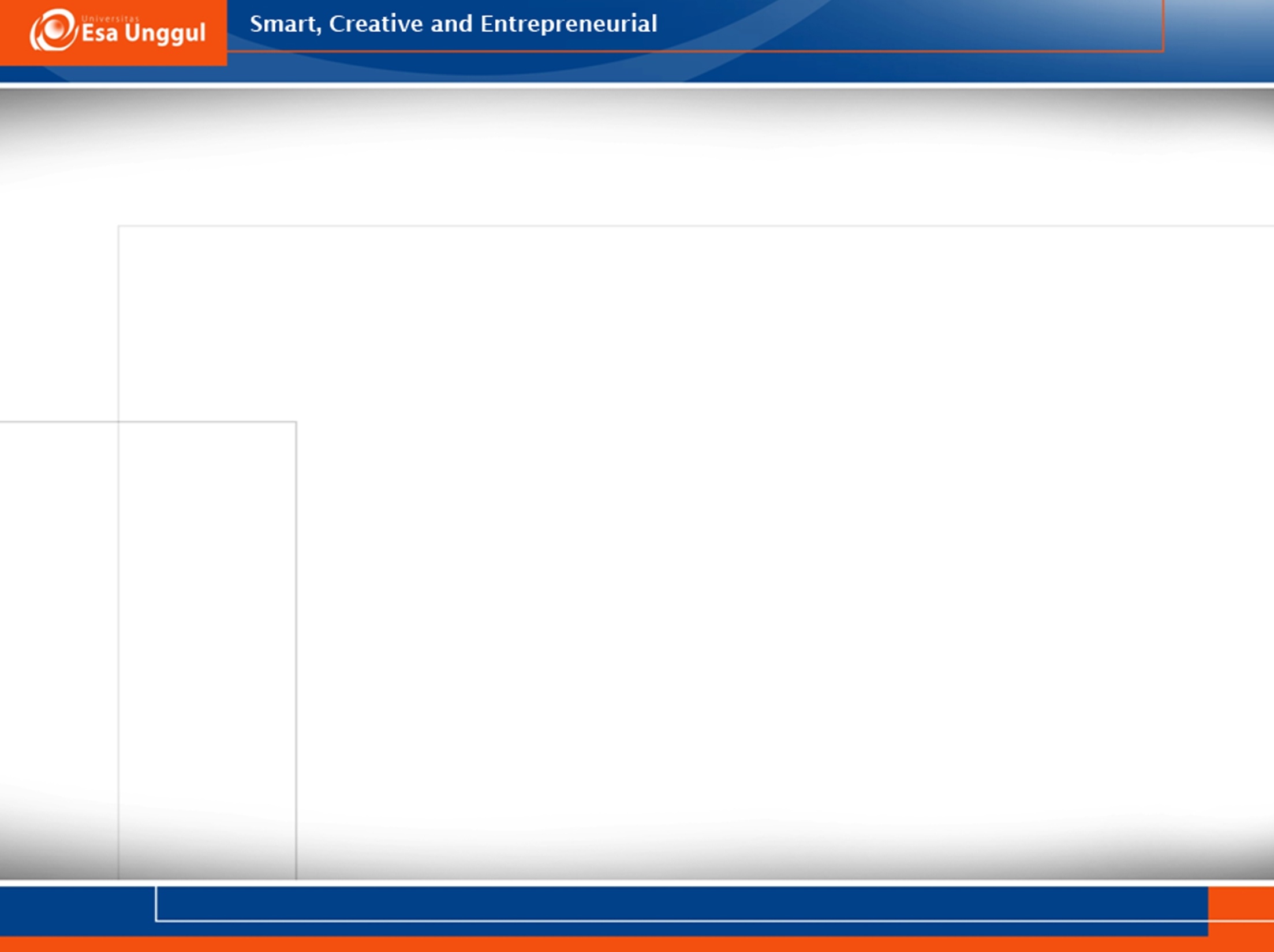 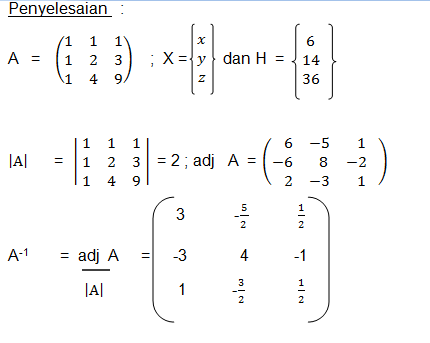 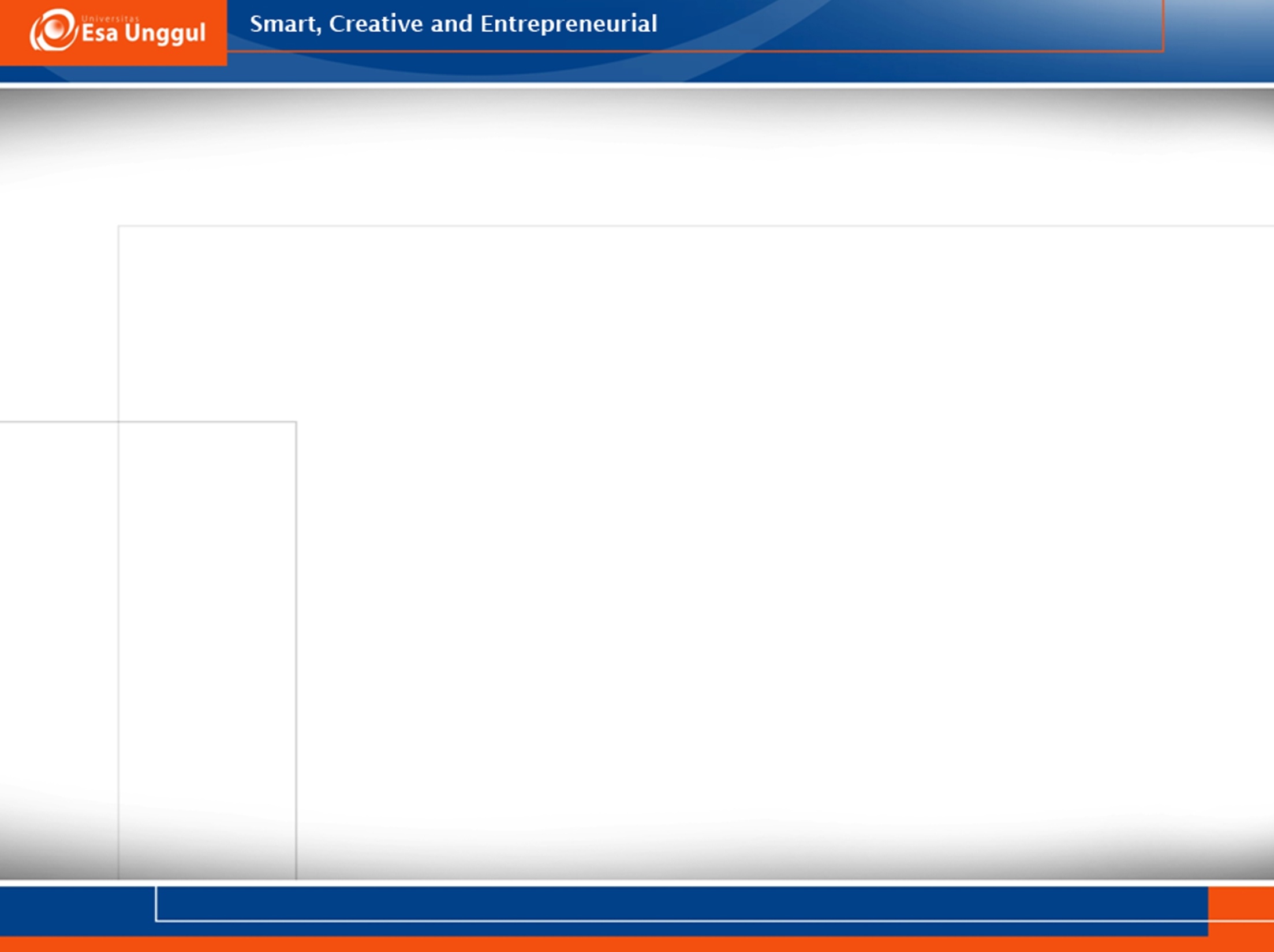 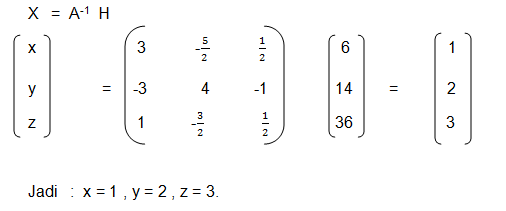 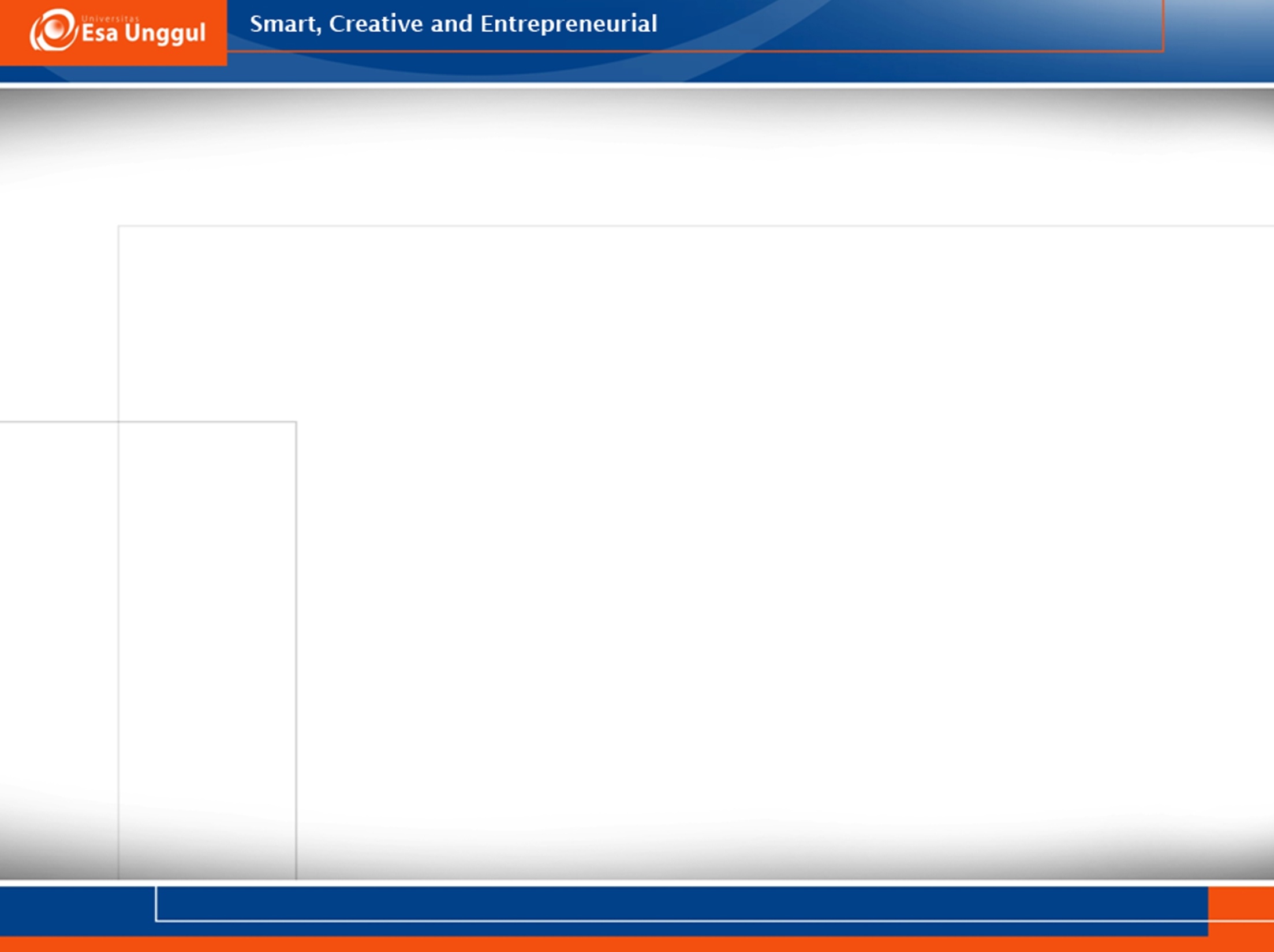 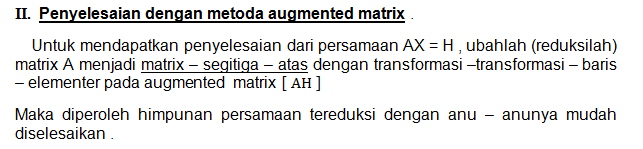 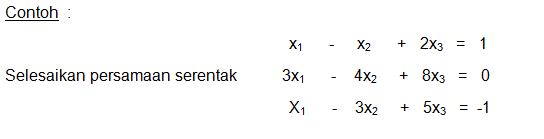 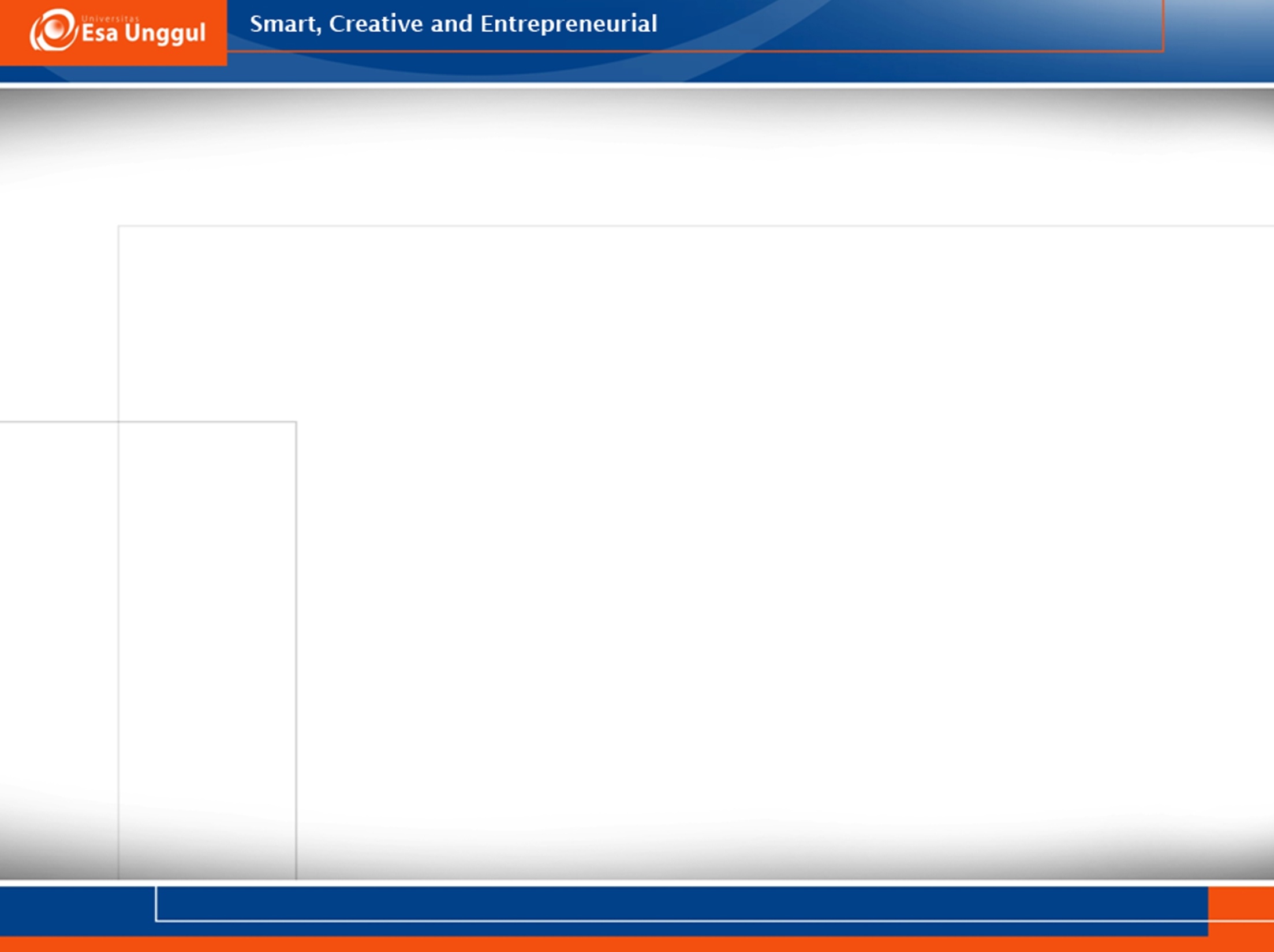 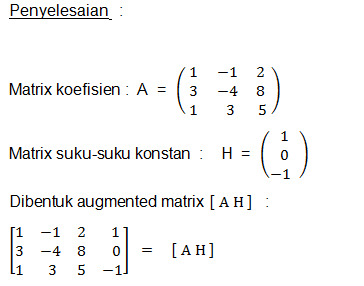 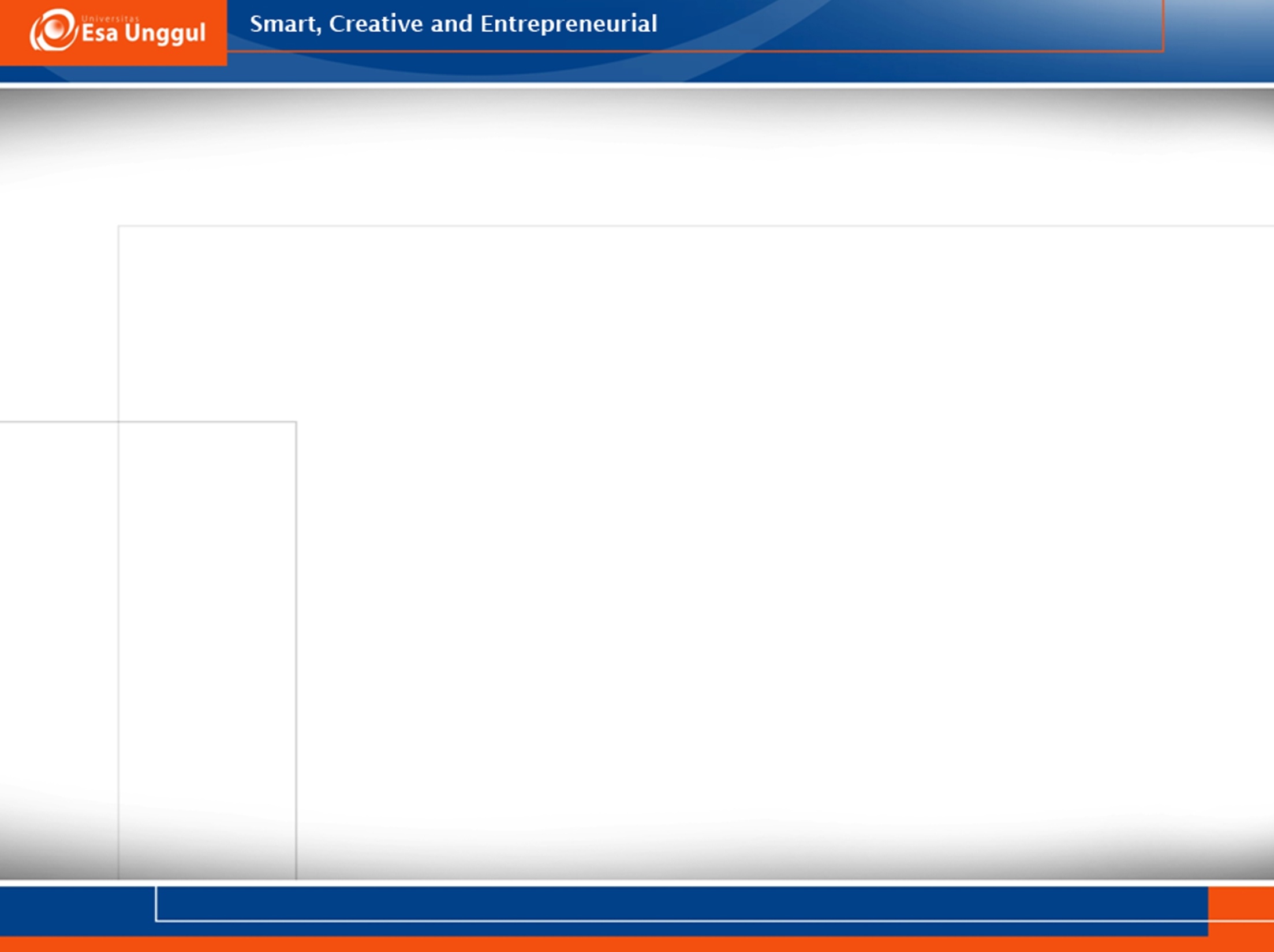 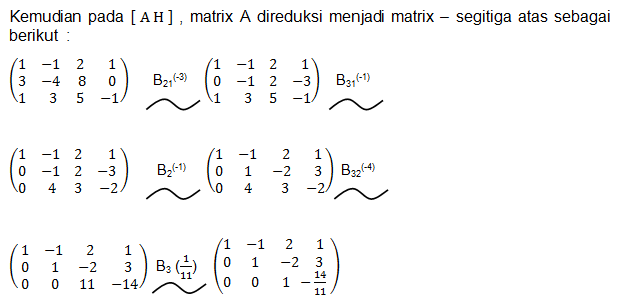 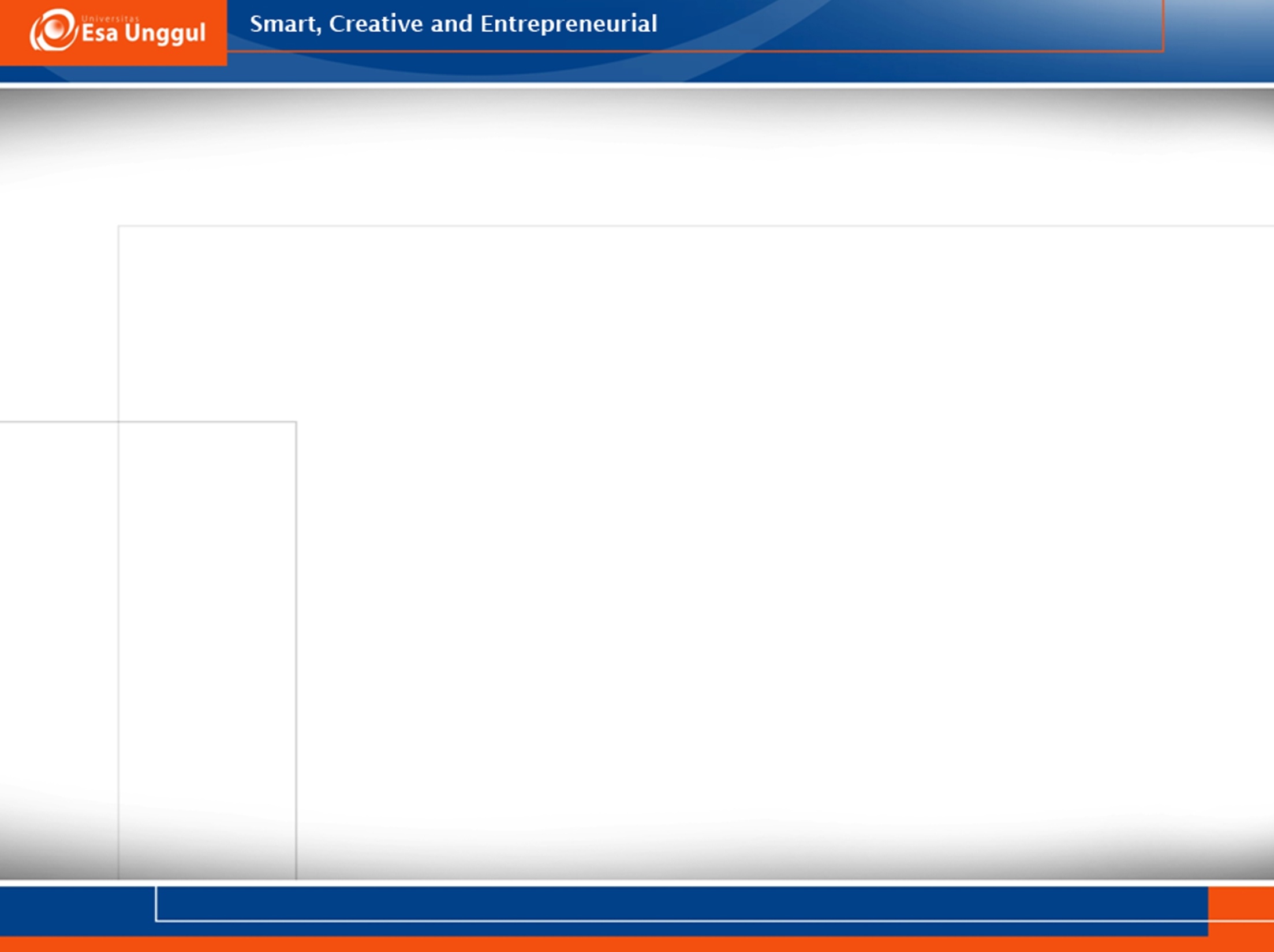 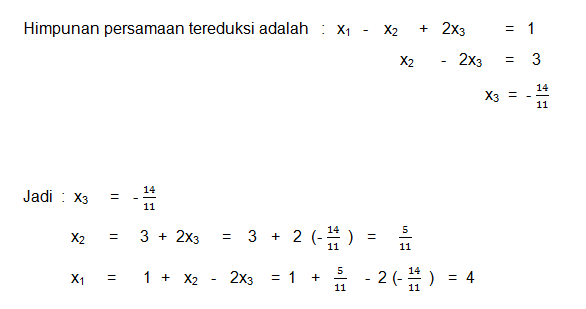 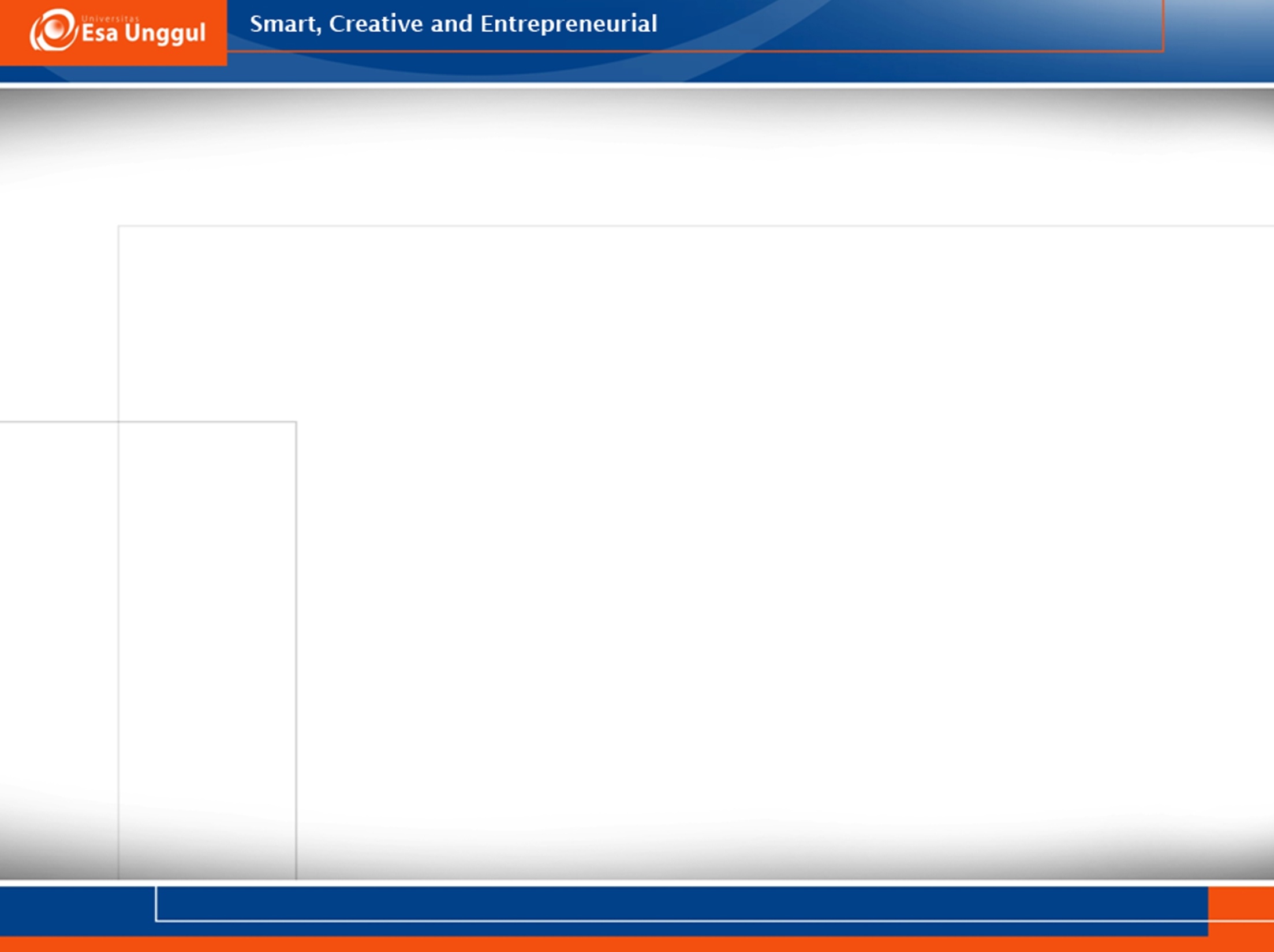 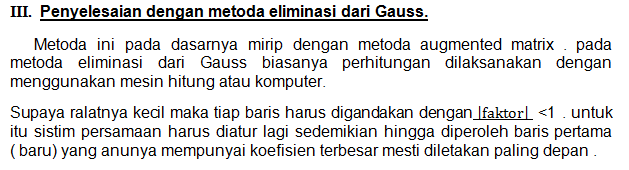 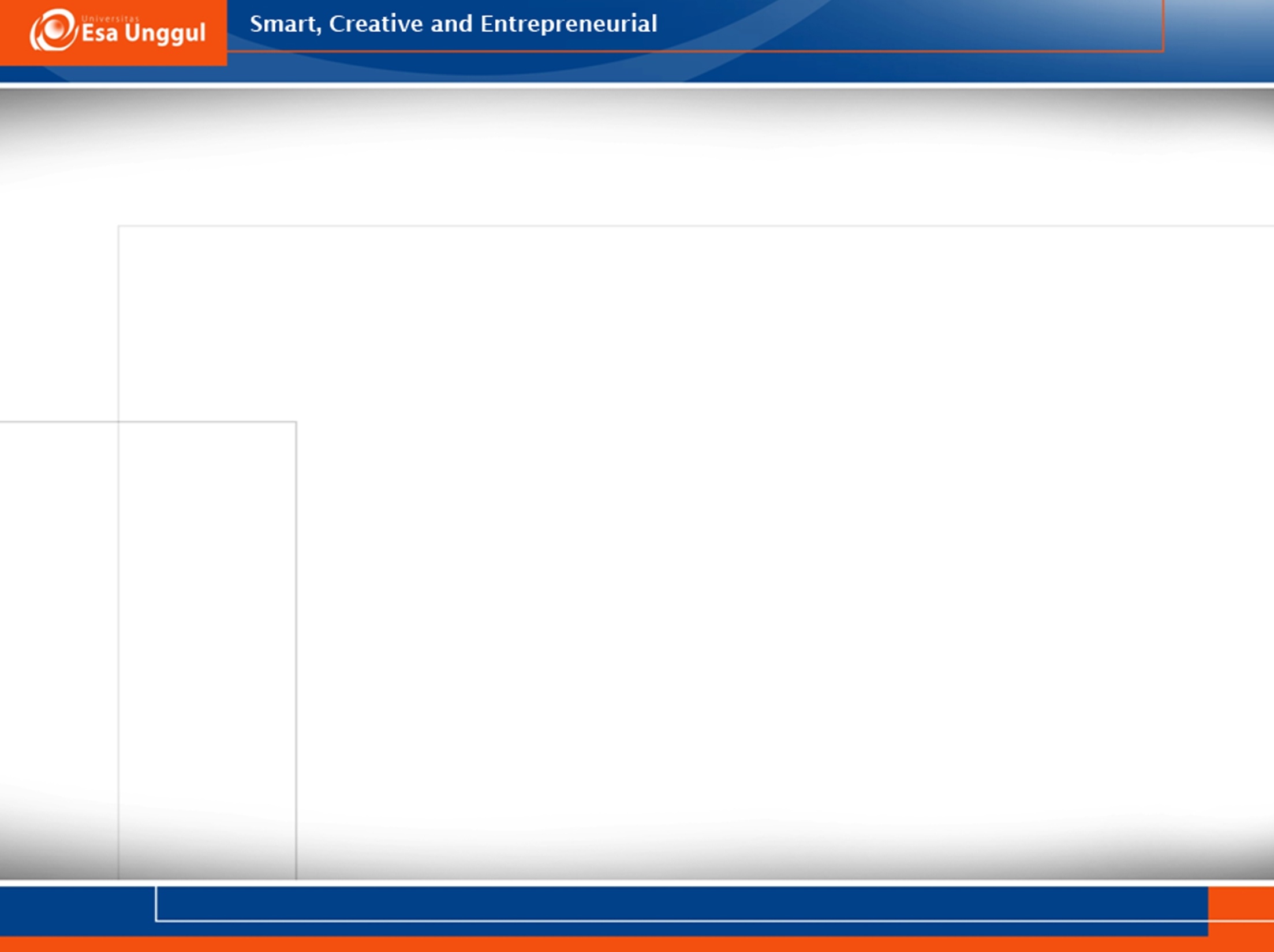 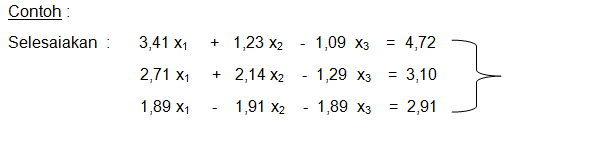 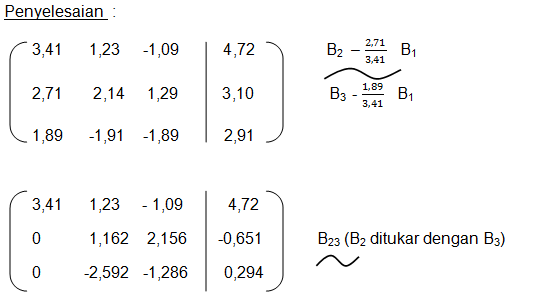 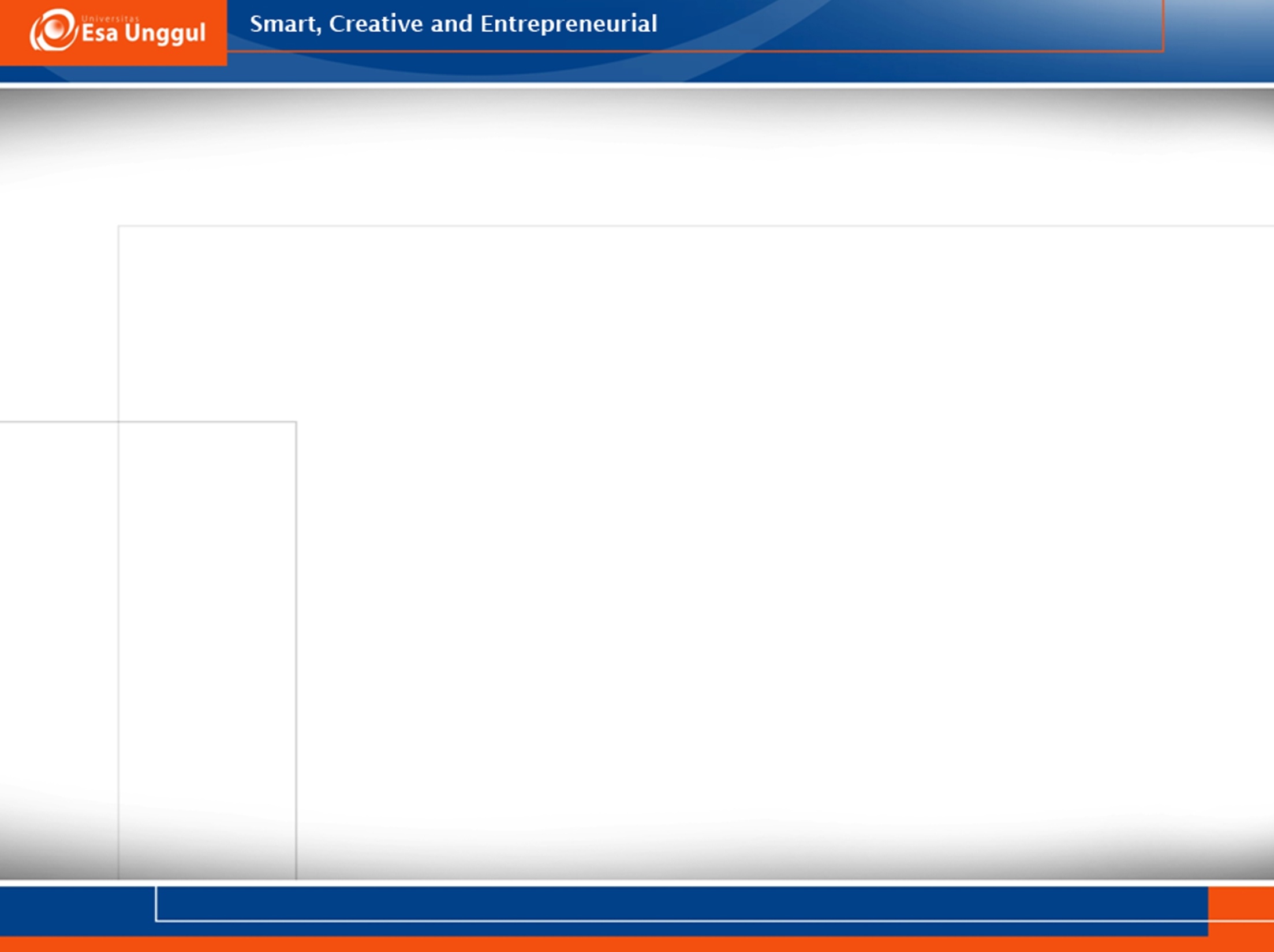 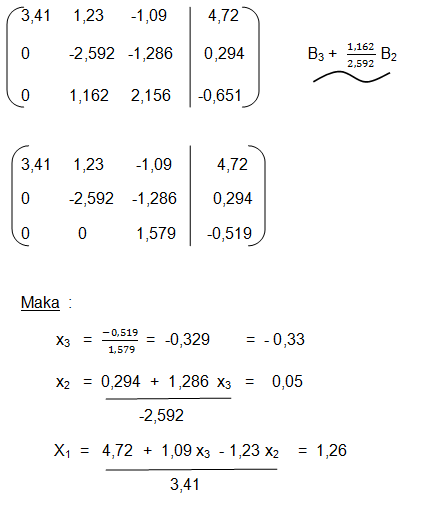 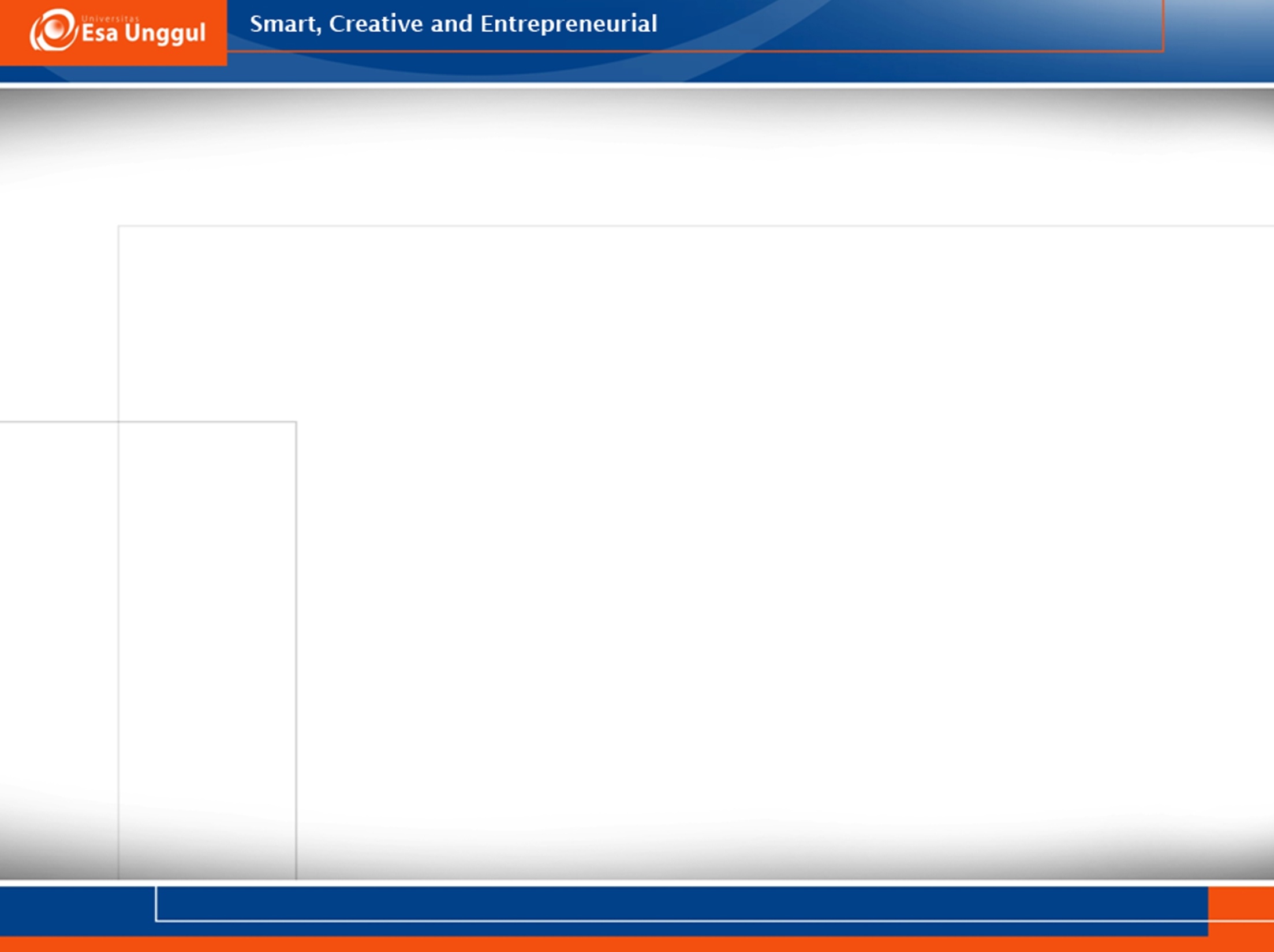 T E R I M A   K A S I H